Theology and praxis of fresh expressions of churchTheologie und Praxis von Fresh-X
What are fresh expressions of church?
Was sind Fresh-X
Missional
Contextual
Formational
Ecclesial
Missional
Kontextuell
Lebensverändernd
Gemeindebildend
Fresh Expressions
2
How do fresh expressions come to birth?Wie entstehen Fresh-X?
Jesus 
kennenlernen 
und folgen
Gemeinde-
bildung
Liebende, 
dienende 
Aktivität
von vorne
beginnen
Hörend
Gemeinschaft
church
takes
shape
loving and 
serving
activity
explore
discipleship
Listening
form
community
do it
again
underpinned by prayer, ongoing listening and relationship with the wider church
Getragen von Gebet, achtsamem Hören und Gemeinschaft mit der Kirche
Church in life Kirche im Leben
Current model of local church:
	Gather for worship
	Scatter for mission

Gegenwärtiges Modell von Kirche:
	Gemeinsam im Gottesdienst
	Einzeln in der Mission
Church in life Kirche im Leben
The current model:
Gather for worship
Scatter for mission

But difficult to engage in mission alone
Aber es ist schwierig, alleine Mission zu treiben.
Church in life Kirche im Leben
The current model
Difficult to engage in mission alone
So God wants mission in community
Gott will Mission in Gemeinschaft
Church in life Kirche im Leben
The current model
Difficult to engage in mission alone
So God wants mission in community
	Divine communion-in-mission
	Göttliche Missions-Gemeinschaft
Church in life Kirche im Leben
The current model
Difficult to engage in mission alone
So God wants mission in community
	Divine communion-in-mission
	Creation
	Schöpfung
Church in life Kirche im Leben
The current model
Difficult to engage in mission alone
So God wants mission in community
	Divine communion-in-mission
	Creation
	Israel
Church in life Kirche im Leben
The current model
Difficult to engage in mission alone
So God wants mission in community
	Divine communion-in-mission
	Creation
	Israel
	Jesus & disciples
	Jesus und seine Jünger
Church in life Kirche im Leben
The current model
Difficult to engage in mission alone
So God wants mission in community
These communities are to be in life
Gemeinschaften mitten im Leben
Church in life Kirche im Leben
The current model
Difficult to engage in mission alone
So God wants mission in community
These communities are to be in life
	Jesus and his disciples
	Jesus und seine Jünger
Church in life Kirche im Leben
The current model
Difficult to engage in mission alone
So God wants mission in community
These communities are to be in life
	Jesus and his disciples
	First Christians
	Erste Christen
Church in life Kirche im Leben
The current model
Difficult to engage in mission alone
So God wants mission in community
These communities are to be in life
	Jesus and his disciples
	First Christians
	Middle ages
	Mittelalter
Church in life Kirche im Leben
The current model
Difficult to engage in mission alone
So God wants mission in community
These communities are to be in life
	Jesus and his disciples
	First Christians
	Middle ages
	It changed with the industrial revolution
	Veränderungen durch die industrielle 	Revolution
Church in life Kirche im Leben
The current model
Difficult to engage in mission alone
So God wants mission in community
These communities are to be in life
Fresh expressions look back to the past
Fresh-X knüpfen an die Tradition an
Church in life Kirche im Leben
The current model
Difficult to engage in mission alone
So God wants mission in community
These communities are to be in life
Fresh expressions look back to the past
And they herald the future
Fresh-X knüpfen an die Tradition an 
Und sie modellieren die Zukunft
Gathered to dispersed missionVersammelnde und aussendende Mission
Gathered mission 
	today
Versammelnde Mission 
	heute
Gathered to dispersed missionVersammelnde und aussendende Mission
Gathered mission 
	today
	in Israel
Gathered to dispersed missionVersammelnde und aussendende Mission
Gathered mission 
	today
	in Israel
	by Jesus
Gathered to dispersed missionVersammelnde und aussendende Mission
Dispersed mission
	Jesus died on the edge

Aussendende Mission
Jesus starb “draußen”
Gathered to dispersed mission
Dispersed mission
Jesus died on the edge
His community disintegrated
Seine Gemeinschaft zerbrach
Gathered to dispersed missionVersammelnde und aussendende Mission
Dispersed mission
Jesus died on the edge
His community disintegrated	
Resurrection to his community
Auferstehung der Gemeinschaft
Gathered to dispersed missionVersammelnde und aussendende Mission
Dispersed mission
Jesus died on the edge
His community disintegrated	
Resurrection to his community
A new going out dynamic
Eine neue Geh-Dynamik
Gathered to dispersed missionVersammelnde und aussendende Mission
Dispersed mission
Jesus died on the edge
His community disintegrated	
Resurrection to his community
A new going out dynamic
To make him known on the edge
Um ihn an den Rändern bekannt zu machen
Gathered to dispersed missionVersammelnde und aussendende Mission
Dispersed mission
Jesus died on the edge
His community disintegrated	
Resurrection to his community
A new going out dynamic
To make him known on the edge
Requires a dispersed church
Braucht eine aussendende Kirche
Gathered to dispersed missionVersammelnde und aussendende Mission
Dispersed mission
Jesus died on the edge
His community disintegrated	
Resurrection to his community
A new going out dynamic
To make him known on the edge
Requires a dispersed church
Which demands a dying to live
Fordert Sterben um zu leben
Gathered to dispersed missionVersammelnde und aussendende Mission
Dispersed mission
Jesus died on the edge
His community disintegrated	
Resurrection to his community
A new going out dynamic
To make him known on the edge
Requires a dispersed church
Which demands a dying to live
An example 
Ein Beispiel
Gathered to dispersed missionVersammelnde und aussendende Mission
Dispersed mission
Jesus died on the edge
His community disintegrated	
Resurrection to his community
A new going out dynamic
To make him known on the edge
Requires a dispersed church
Which demands a dying to live
An example 
Being faithful to our foundational meal
Dem Abendmahl entsprechend leben
Kirche im Leben: 
Zusammenfassung
Church in life: summary
The praxis of mission




Mission to be done
	in community
	in life

From gathered to dispersed mission
	Gathered mission before the cross
	Jesus died and now lives on the edge
	The church disperses to reveal him on the edge
Praxis der Mission
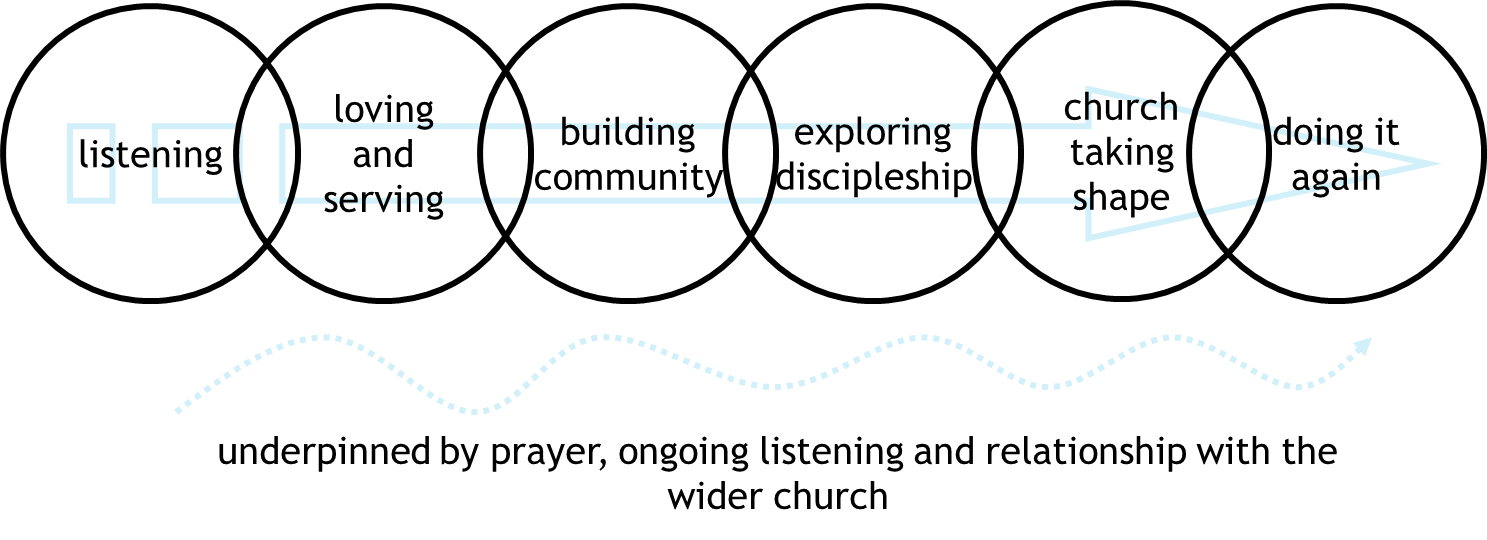 Mission
	In Gemeinschaft
	Im Leben 

Von einer versammelnden zu einer aussendenden Mission
	versammelnd vor dem Kreuz
	Jesus starb und lebt nun an den 	Rändern
	Die Kirche sendet sich aus, 
	um ihn an den Rändern 
	erfahrbar zu machen